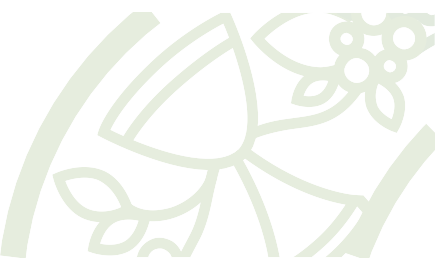 LCMS School Ministry
GOSPEL Conference
June 20 – 22, 2017
Nashville, Tennessee
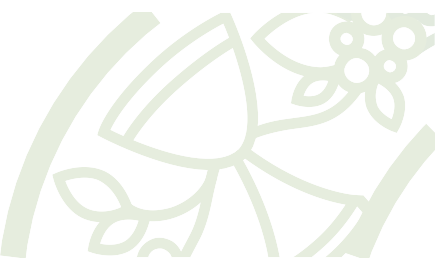 Agenda
LCMS School Ministry Updates
CWU / CMIF / DEAA Questions
2017 - 2018 School Statistics
Break
LCMS School Ministry Updates (cont.)
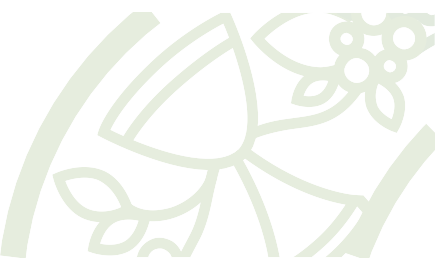 LCMS School Ministry Updates
Resources (Current)
Chapel Talks
National Lutheran Schools Week 2018
School Ministry Mailing
Governing Board Resource for Lutheran Schools
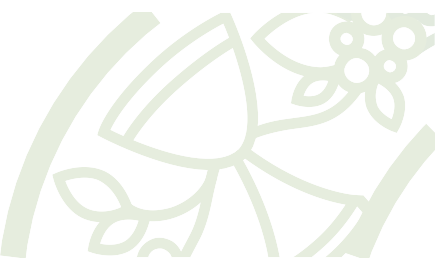 LCMS School Ministry Updates
Resources (Future)
Reformation 500 Early Childhood Coloring Book
Administrators Handbook Series
2018-2019 Theme
What Else Do You Need?
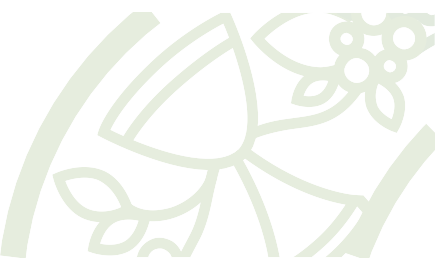 LCMS School Ministry Updates
LuthEd.org
Resources, “News”, and Premium Services
District Login: “LCMS”
NLSA Commissioner Login: “nlsaNAC”
Social Media (FB, Twitter, etc.)
DEAA Conference Discussion
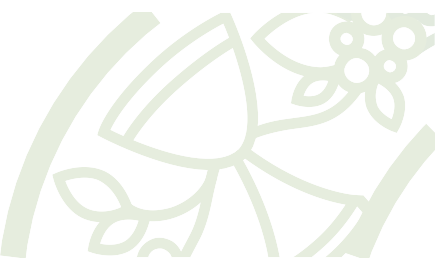 LCMS School Ministry Updates
Important Event!

District Education Executive Training
Dates: September 28-29, 2017
Location: Hilton STL Airport Hotel
All Education Executives Are Invited!
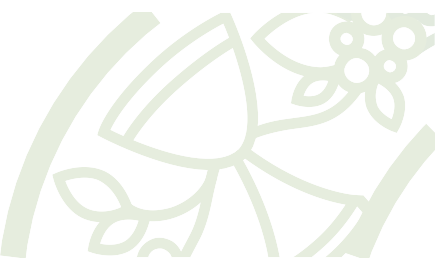 LCMS School Ministry Updates
School Ministry Speaking Engagement Expectations
District Events, NLSA, Regional SLED, Technology Implementation, etc.
Travel: LCMS
Housing/Meals: Agency
Fee: No Fee
Staff Development for Individuals and Groups Upon Request
Travel: Agency
Housing/Meals: Agency
Fee: $100/day
All Events Must Be Reserved Six (6) Months in Advance
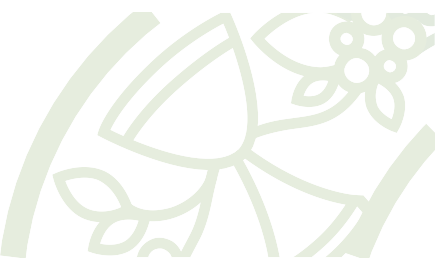 School Ministry Rebranding
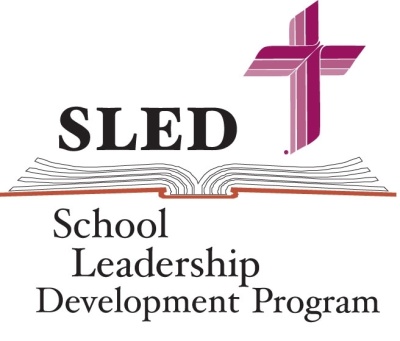 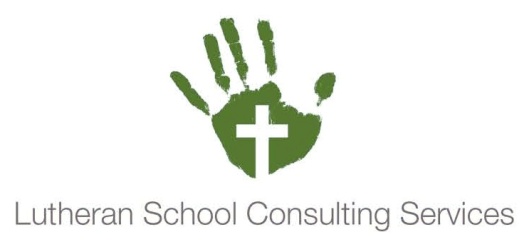 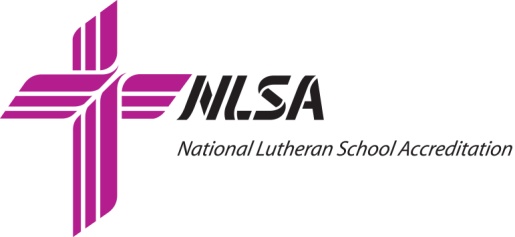 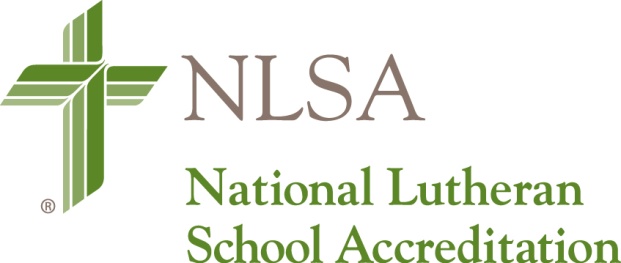 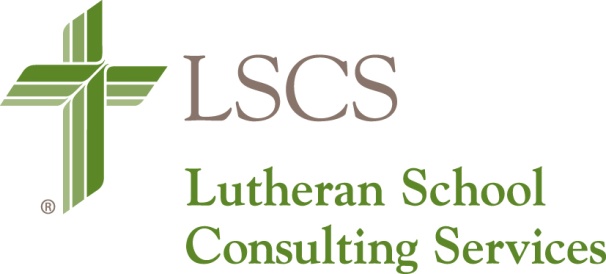 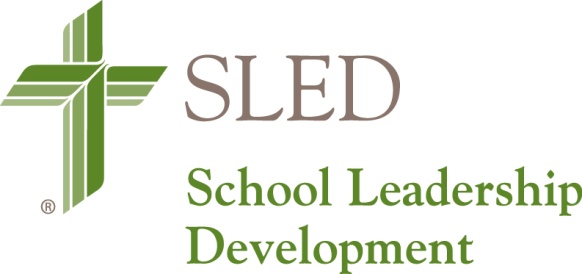 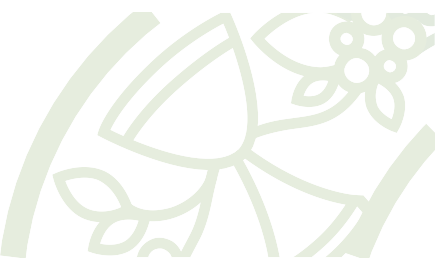 CWU and CMIF
CWU and CMIF
Overview Review
Dashboards
Tasks for District Offices
CMIF Questions and District “Procedures” Discussion
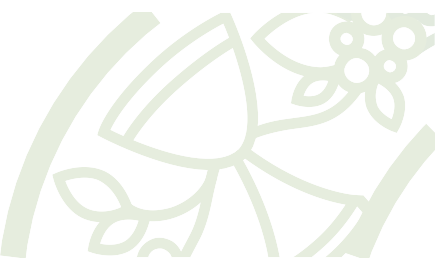 Statistics and Demographics
Data Sets and Disclaimers
The following statistical analysis comes from data reported on the 2016-2017 Early Childhood and School Statistical Report and from official school data submitted to the LCMS Office of Rosters and Statistics.
Data from the Early Childhood and School Statistical Report represents a 78% submission rate from Lutheran Schools and does not include the 22% which chose not to submit their data.
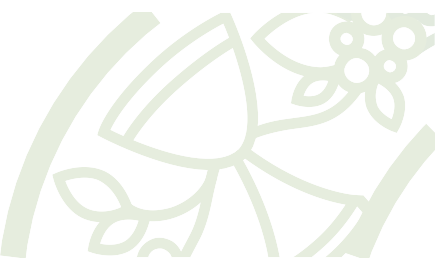 Statistics and Demographics
Current Numbers (Schools by Type)
Total Schools: 2,029
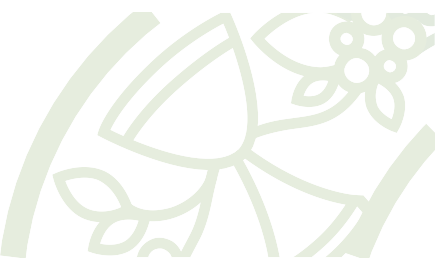 Statistics and Demographics
Current Numbers (Schools by Size)
Reporting: 1,571
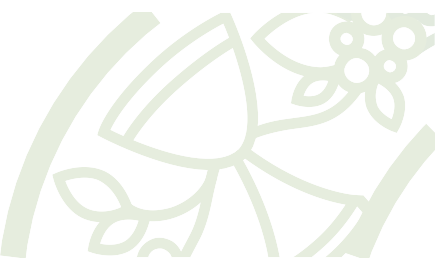 Statistics and Demographics
Current Numbers (Schools by Size)
Reporting: 1,571
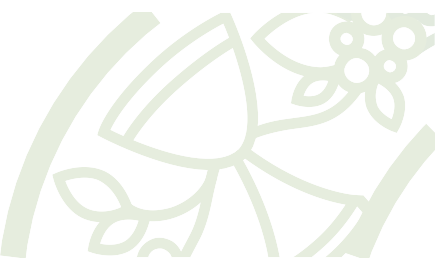 Statistics and Demographics
Current Numbers (Schools by Size)
Reporting: 1,571
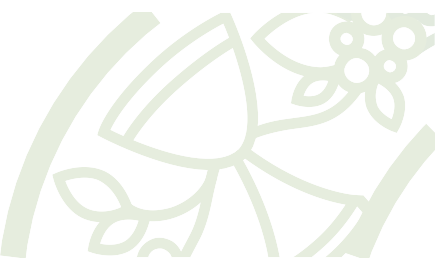 Statistics and Demographics
Current Numbers (Schools by Size)
Reporting: 1,571
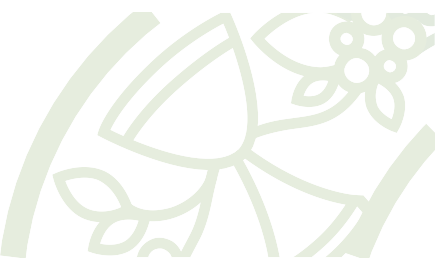 Statistics and Demographics
Current Numbers (Students by Type)
Reporting: 185,968
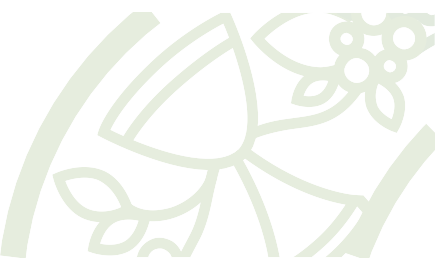 Statistics and Demographics
Current Numbers (Students by Ethnicity)
Reporting: 172,635
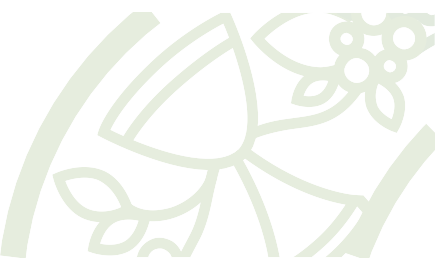 Statistics and Demographics
Current Numbers (Educators)
Total Educators: 21,731
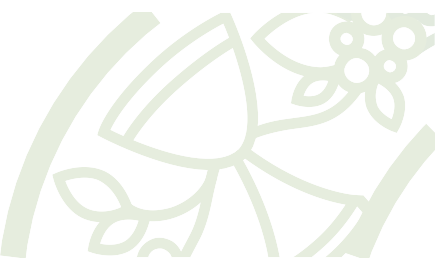 Statistics and Demographics
Current Numbers (Educators cont.)
Total Educators: 21,731
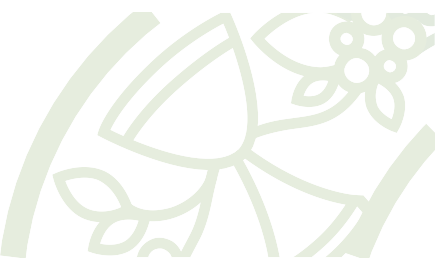 Statistics and Demographics
Current Numbers (Educators cont.)
Total Educators: 21,731
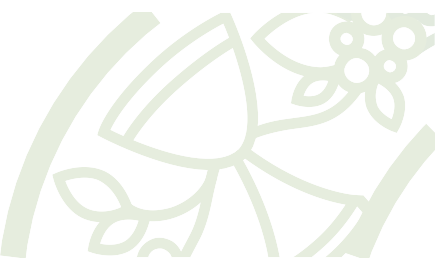 Statistics and Demographics
Current Numbers (Student Church Membership)
Total Students: 169,321
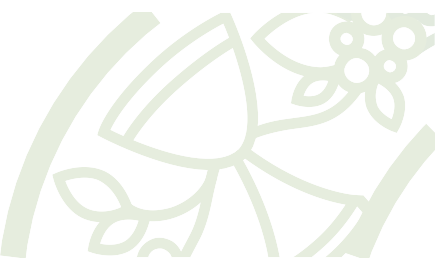 Statistics and Demographics
Current Numbers (Student Lutheran Membership)
Total Students: 169,321
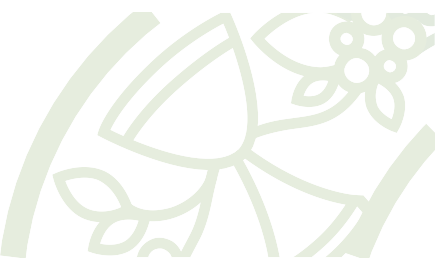 Statistics and Demographics
Current Numbers (Funding Support)
*Note: These numbers represent an average of overall percentages submitted by schools for each individual response.
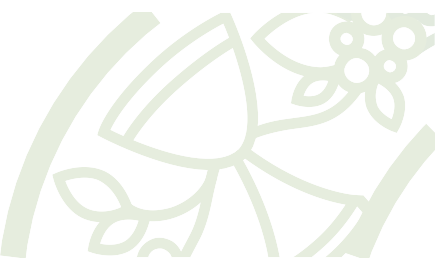 Statistics and Demographics
Current Numbers (Funding Support)
*Note: These numbers represent an average of overall percentages submitted by schools for each individual response.
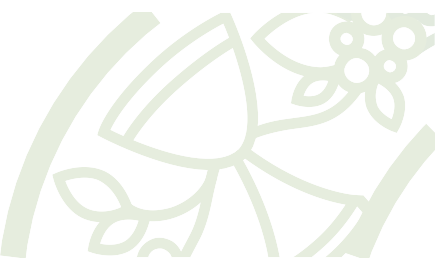 Statistics and Demographics
Current Numbers (Before/After Care)
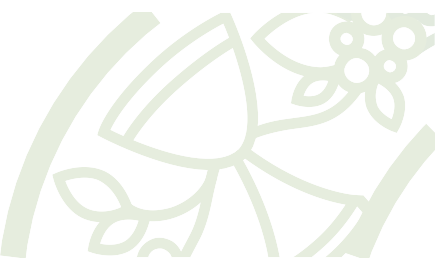 Statistics and Demographics
Current Numbers (NLSA)
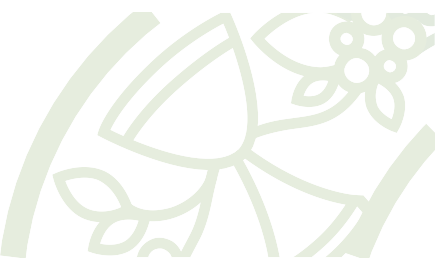 Statistics and Demographics
Current Numbers (NLSA By Type)
Early Childhood Centers
Elementary Schools
High Schools
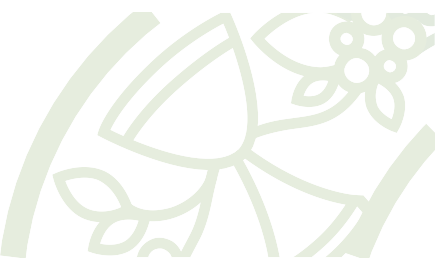 Statistics and Demographics
Trend: 2005-2017 Number of Schools (Total)
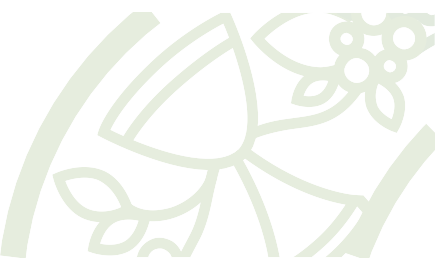 Statistics and Demographics
Trend: 2005-2017 Number of Schools (By Type)
Early Childhood Centers
Elementary Schools
High Schools
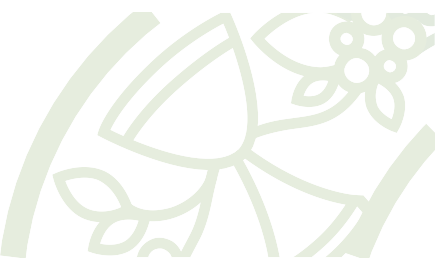 Statistics and Demographics
Trend: 1984-2016 Number of EC/EL Schools
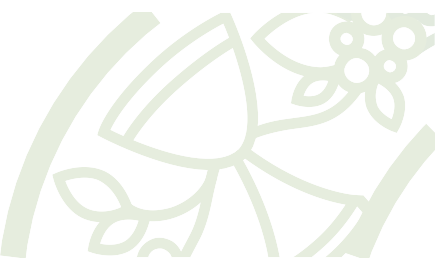 Statistics and Demographics
Trend: SLED Graduates
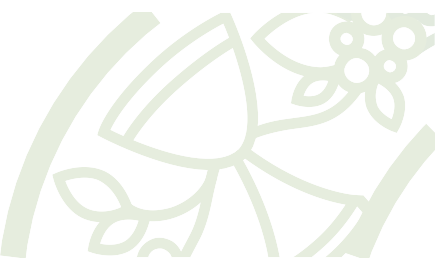 Statistics and Demographics
Trend: 2014-2020 School Leadership
40% of Current Lutheran School Administrators are Projected to Retire by 2020
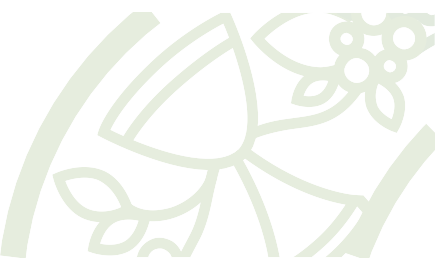 Statistics and Demographics
Trend: 2014-2017 Emeritus Changes
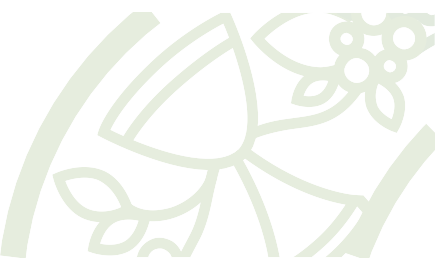 Statistics and Demographics
Trend: 2014-2017 Education Executives
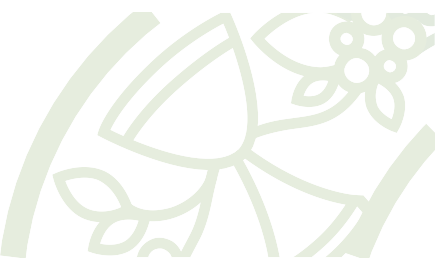 StatisticsQ & A
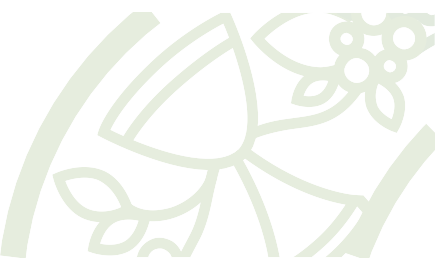 30 Minute Break
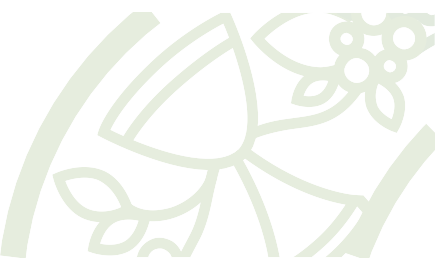 Agenda
LCMS School Ministry Updates
CWU / CMIF / DEAA Questions
2017 - 2018 School Statistics
Break
LCMS School Ministry Updates (cont.)
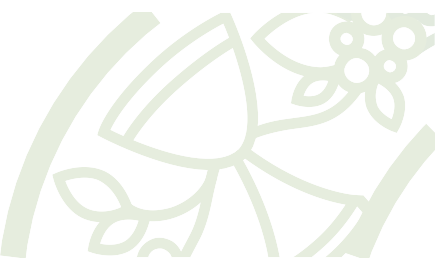 LCMS School Ministry Updates
National Lutheran School Accreditation
EBA Document Revisions
Early Childhood Accreditation
School Shepherd Award
Underserved Geographic Areas
Secular Accreditation Partners
Powerful Practices (attached schedule)
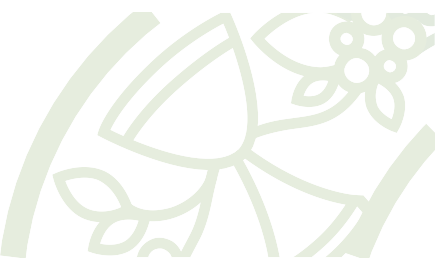 LCMS School Ministry Updates
NLSA Powerful Practices Schedule (2017-18)

September: St. John Lutheran School; Arnold, MO
October: Bethany Lutheran School; Parma, OH
November: Zion Lutheran School, Walburg, TX
January: Hales Corners Lutheran School, Muskego, WI
February: Concordia Lutheran School, San Antonio, TX
March: St. John Lutheran School; Moore, OK
April: Ascension Lutheran School, Fort Wayne, IN
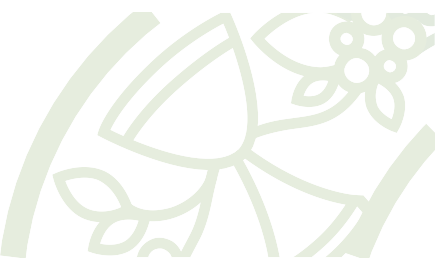 LCMS School Ministry Updates
Blue Ribbon Task Force
The “Alliance” (LEA, ALSS, LCMS)
Lutheran School Administrators Conference
“Leading Together”
March 11-13, 2018
Embassy Suites Orlando- Lake Buena Vista South Kissimmee, FL
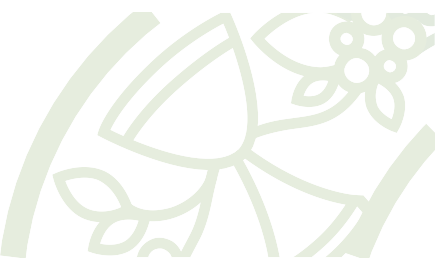 LCMS School Ministry Updates
Lutheran School Consulting Service
Genesis Program Update
Children’s & Youth Ministry Conference
Update: Cancelled
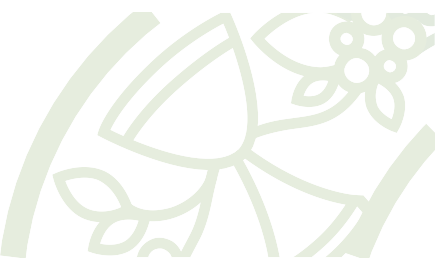 LCMS School Ministry Updates
Early Childhood Update
SLED Program
Updated Format and Design
SLED17, Event 1: June 26-28, 2017
SLED17, Event 2: June 18-20, 2018
SLED18, Event 1: June 20-22, 2018